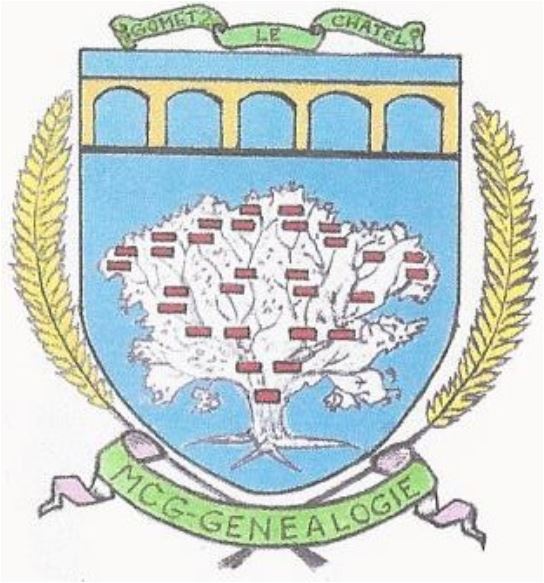 L’infortuné Jacques Laffaille
Bernard LIAN
(21/01/2023)
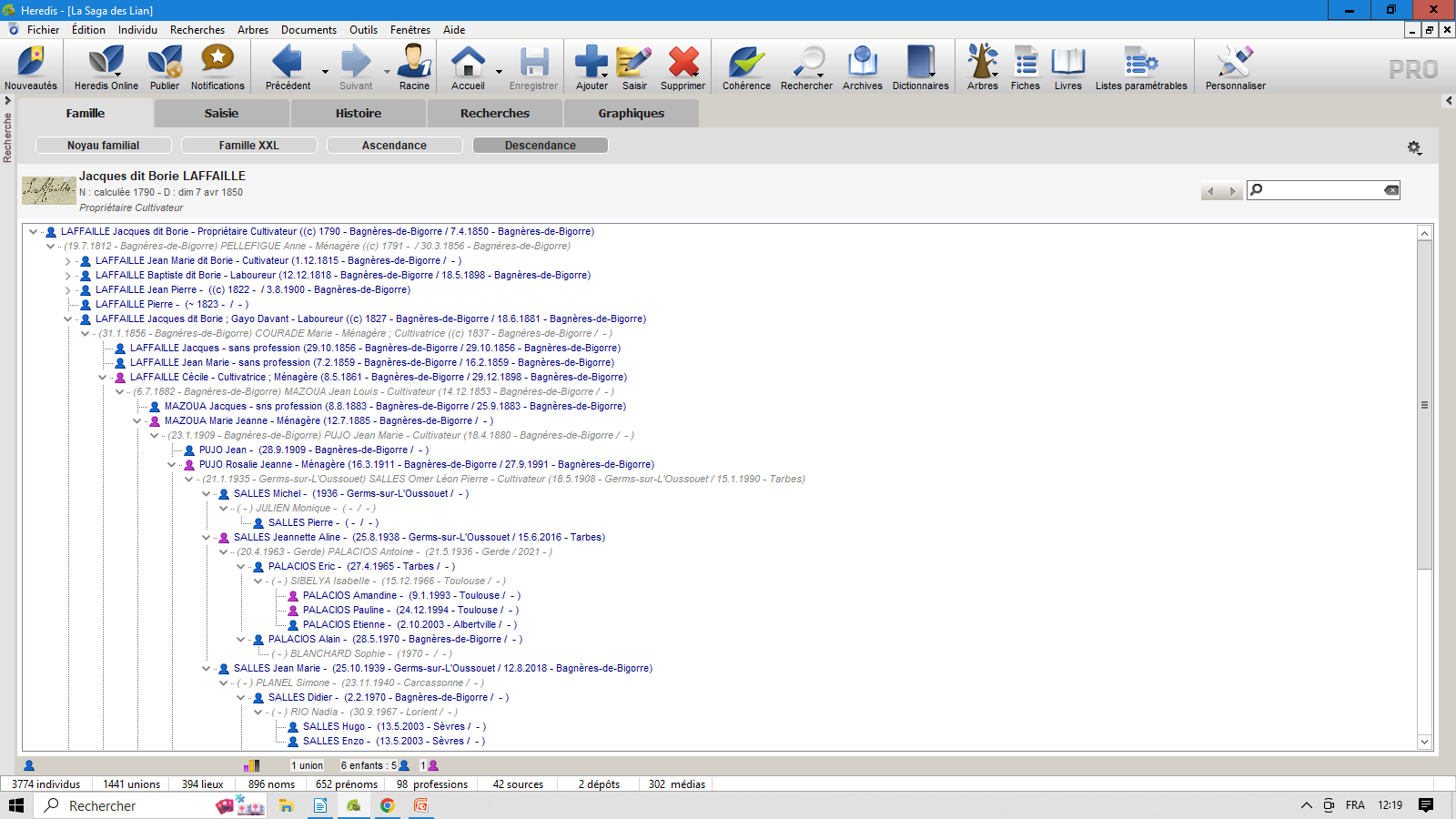 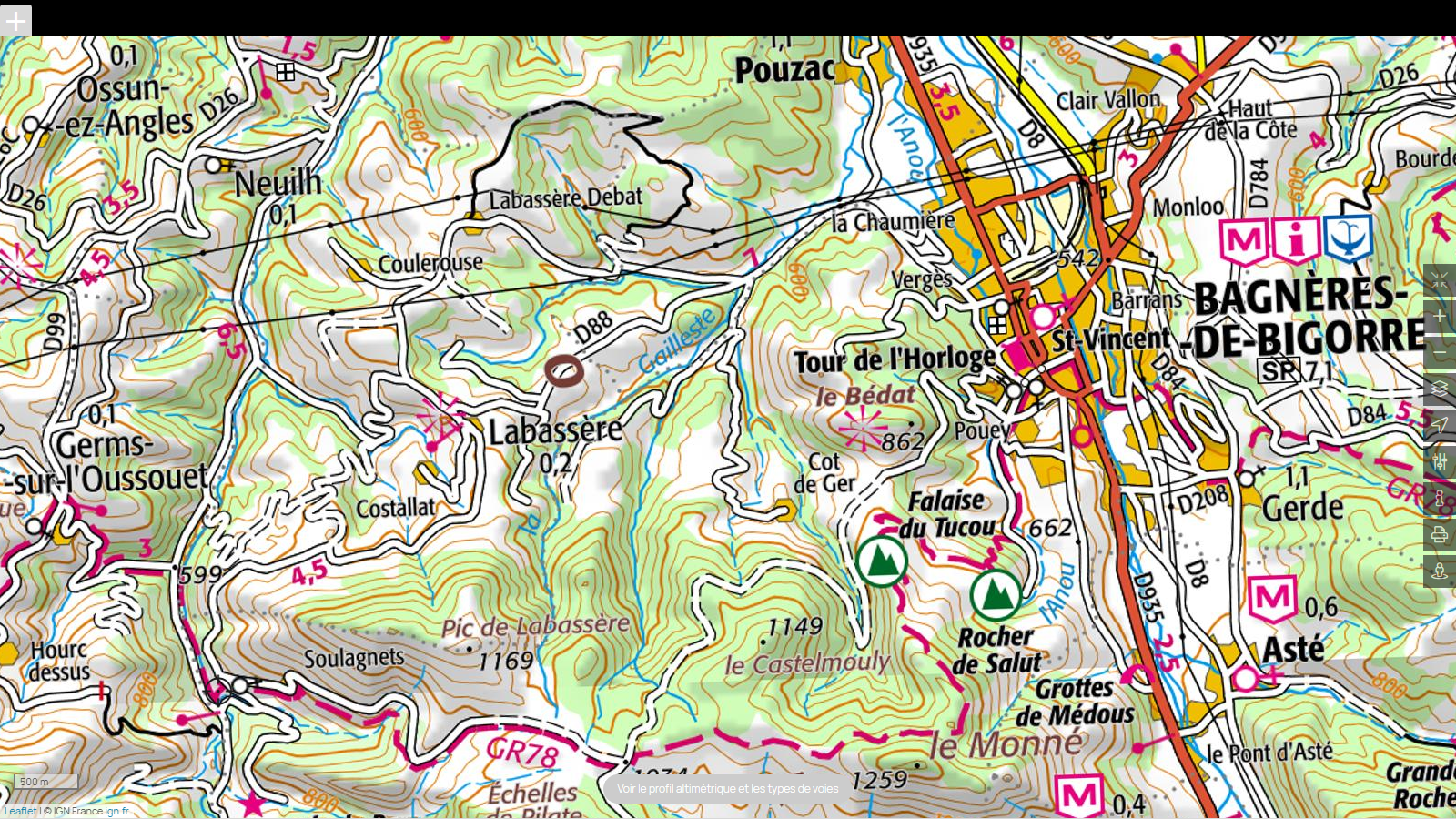 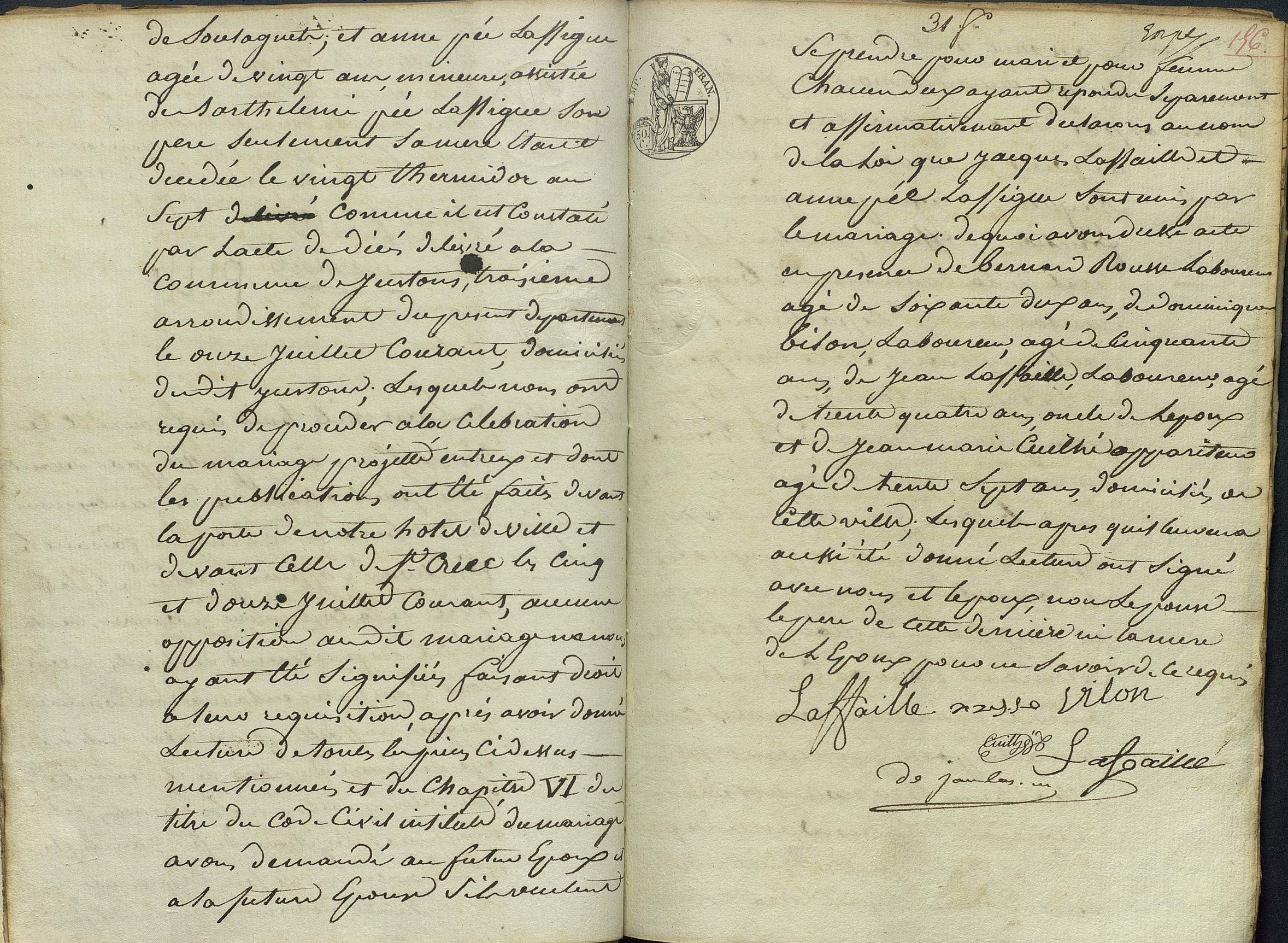 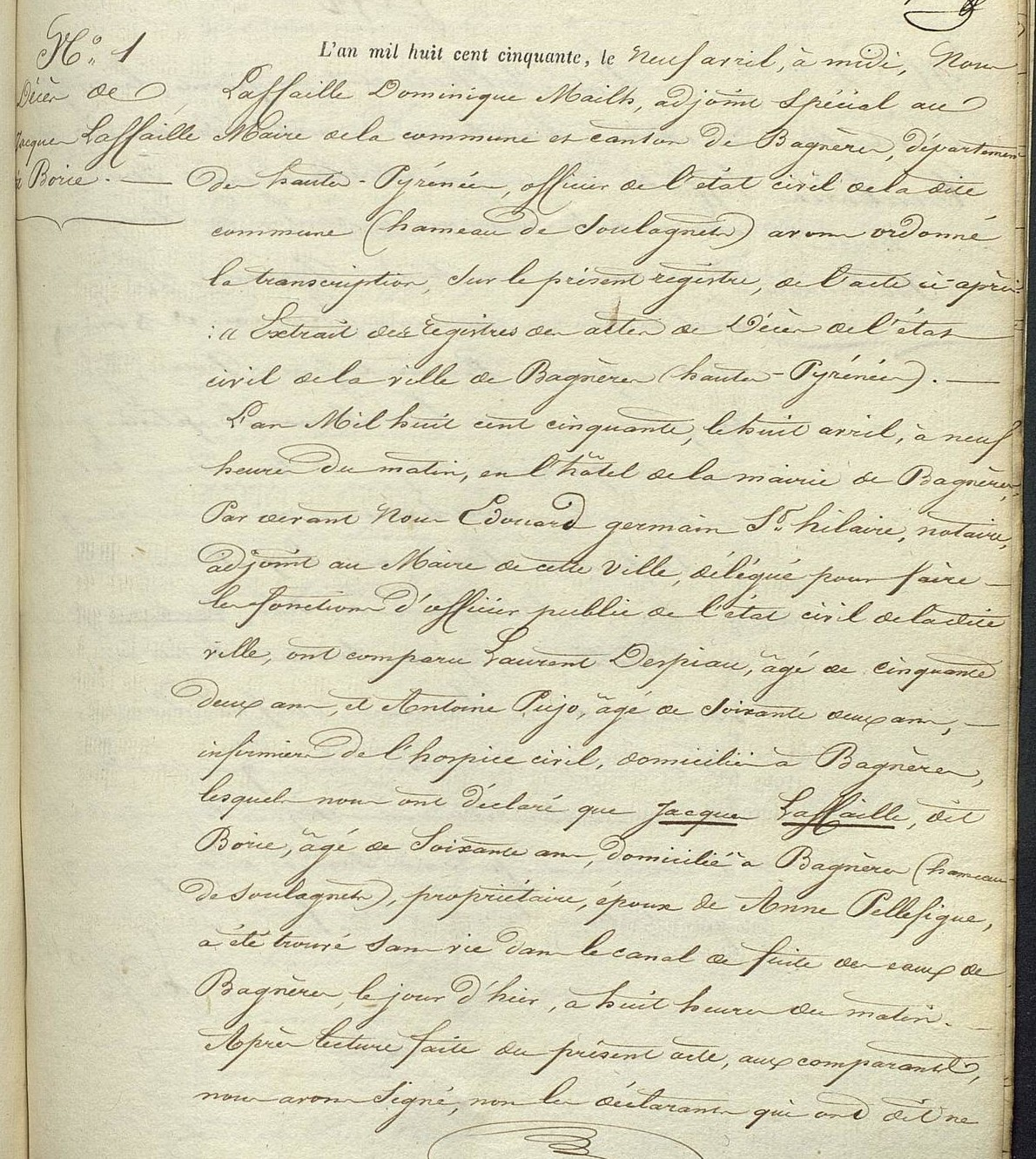 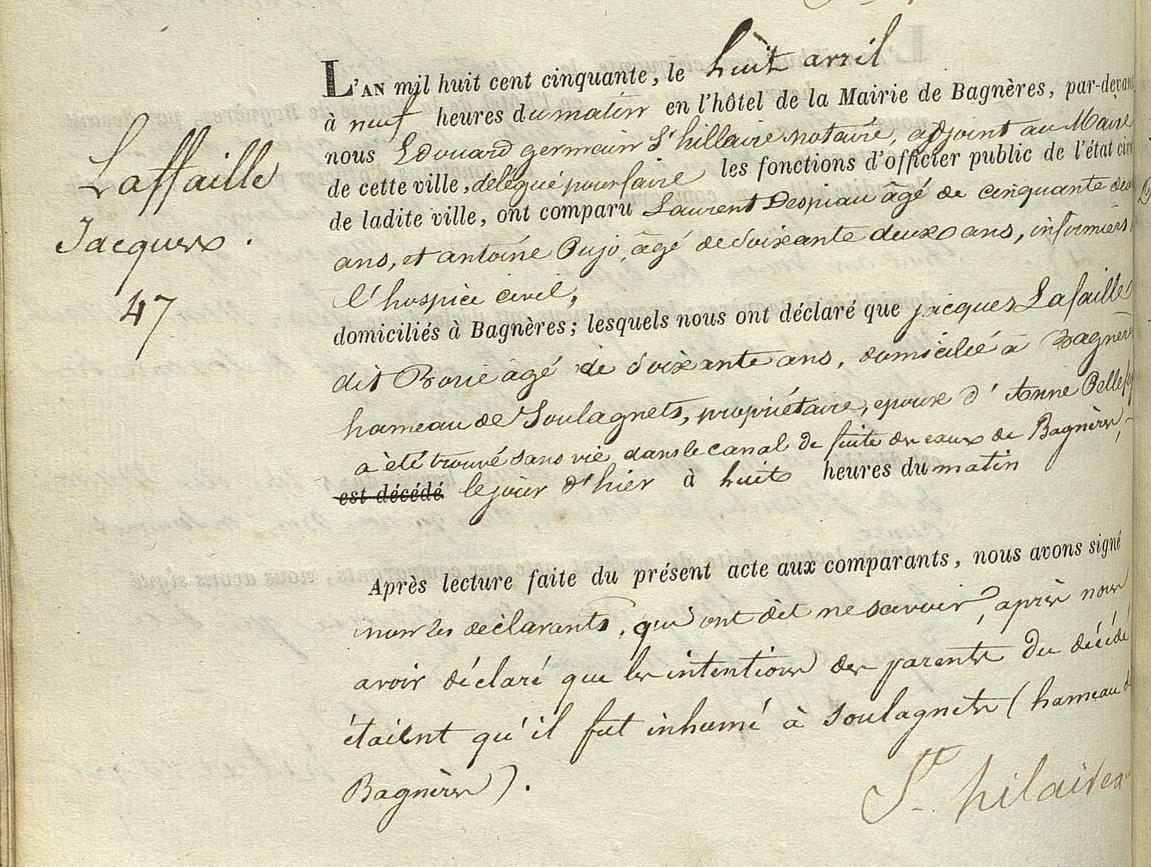 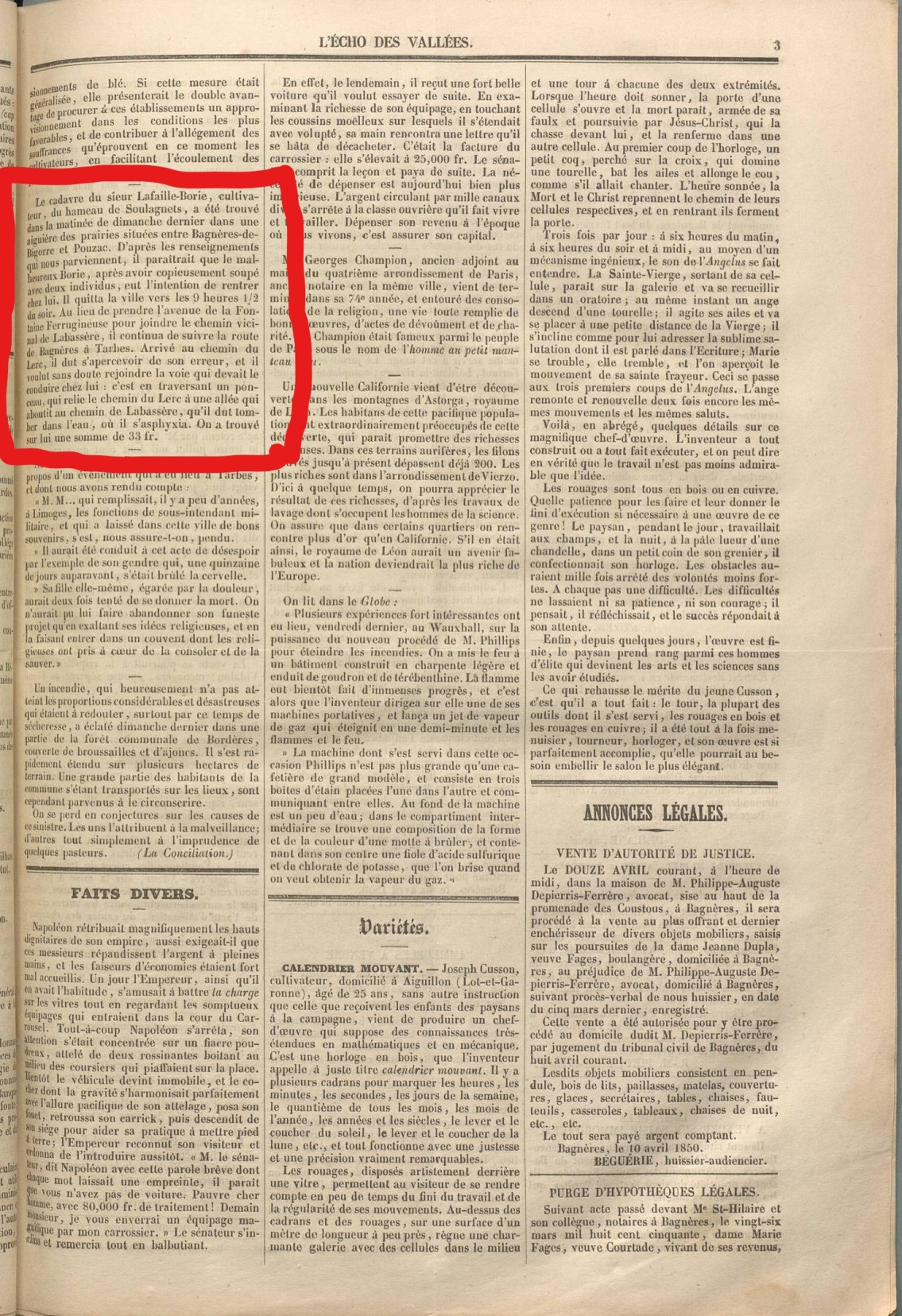 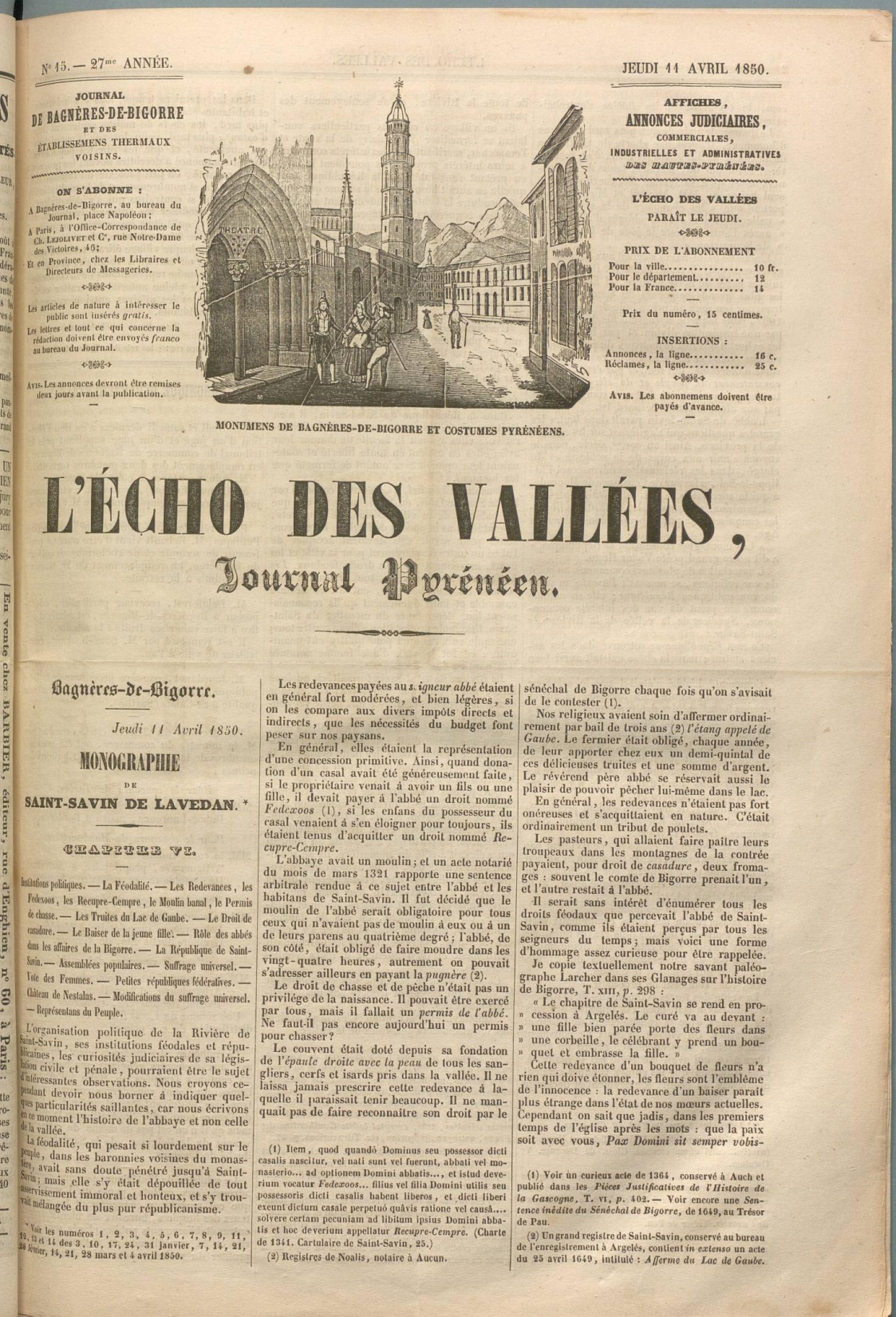 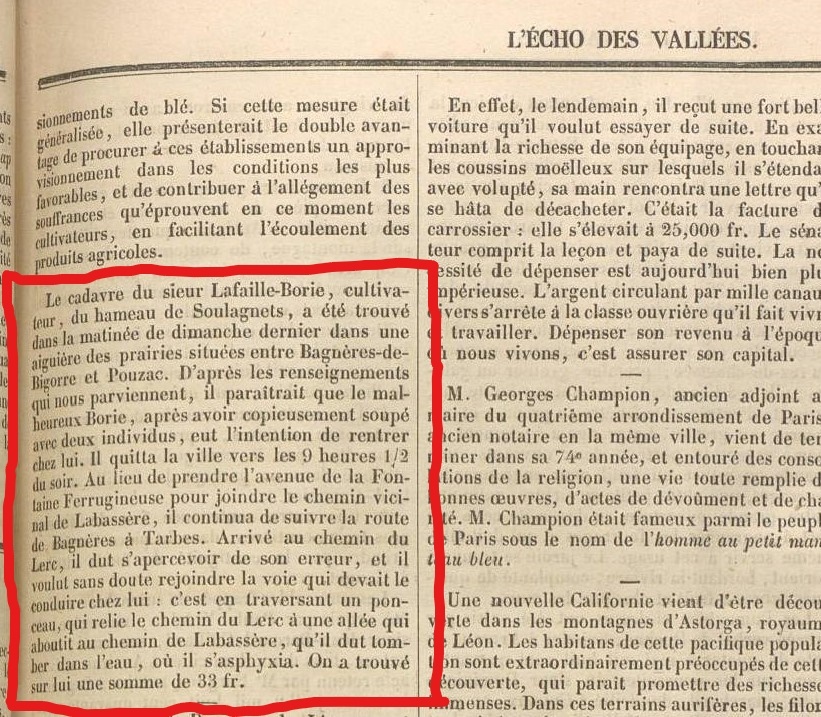 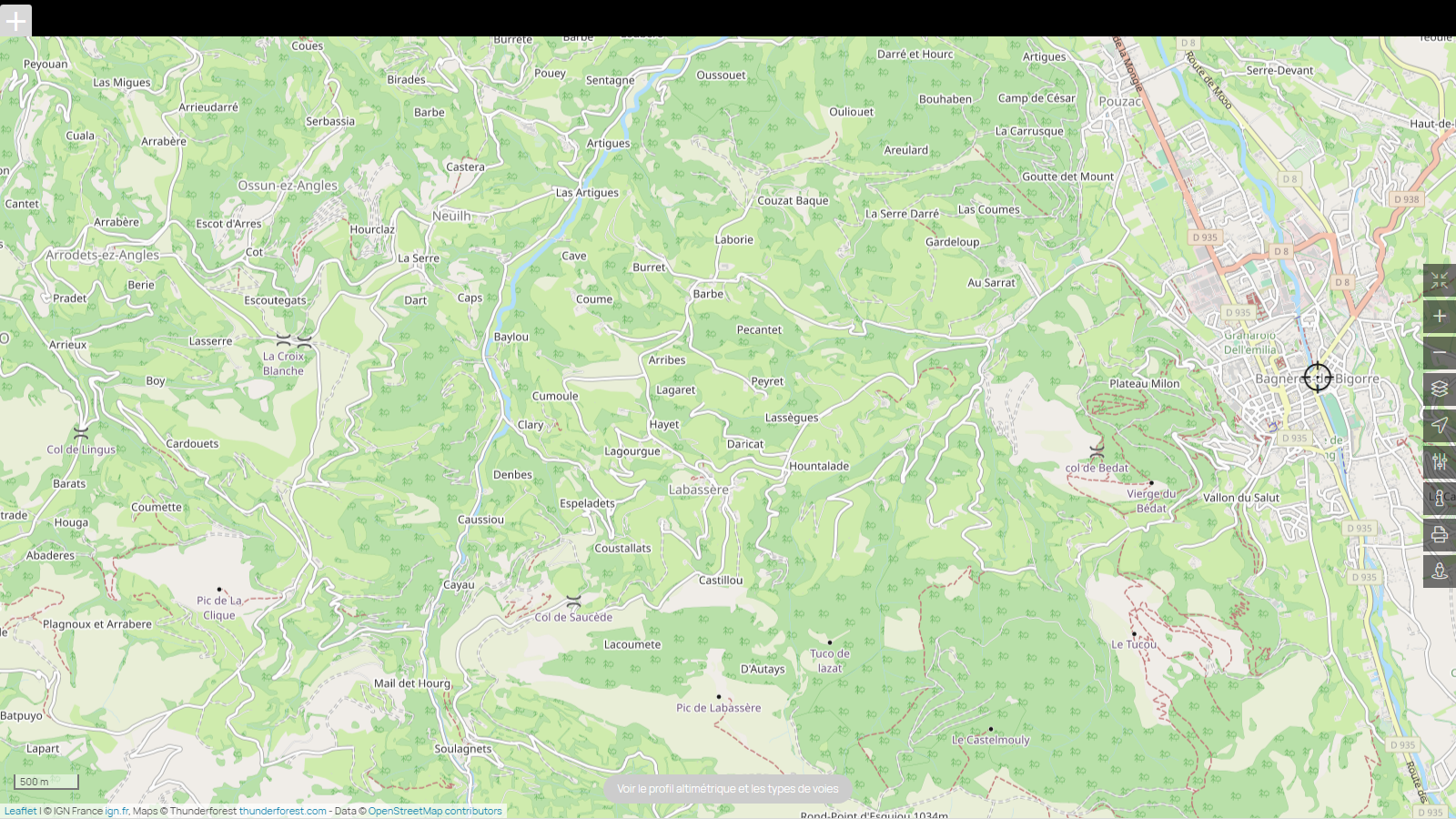 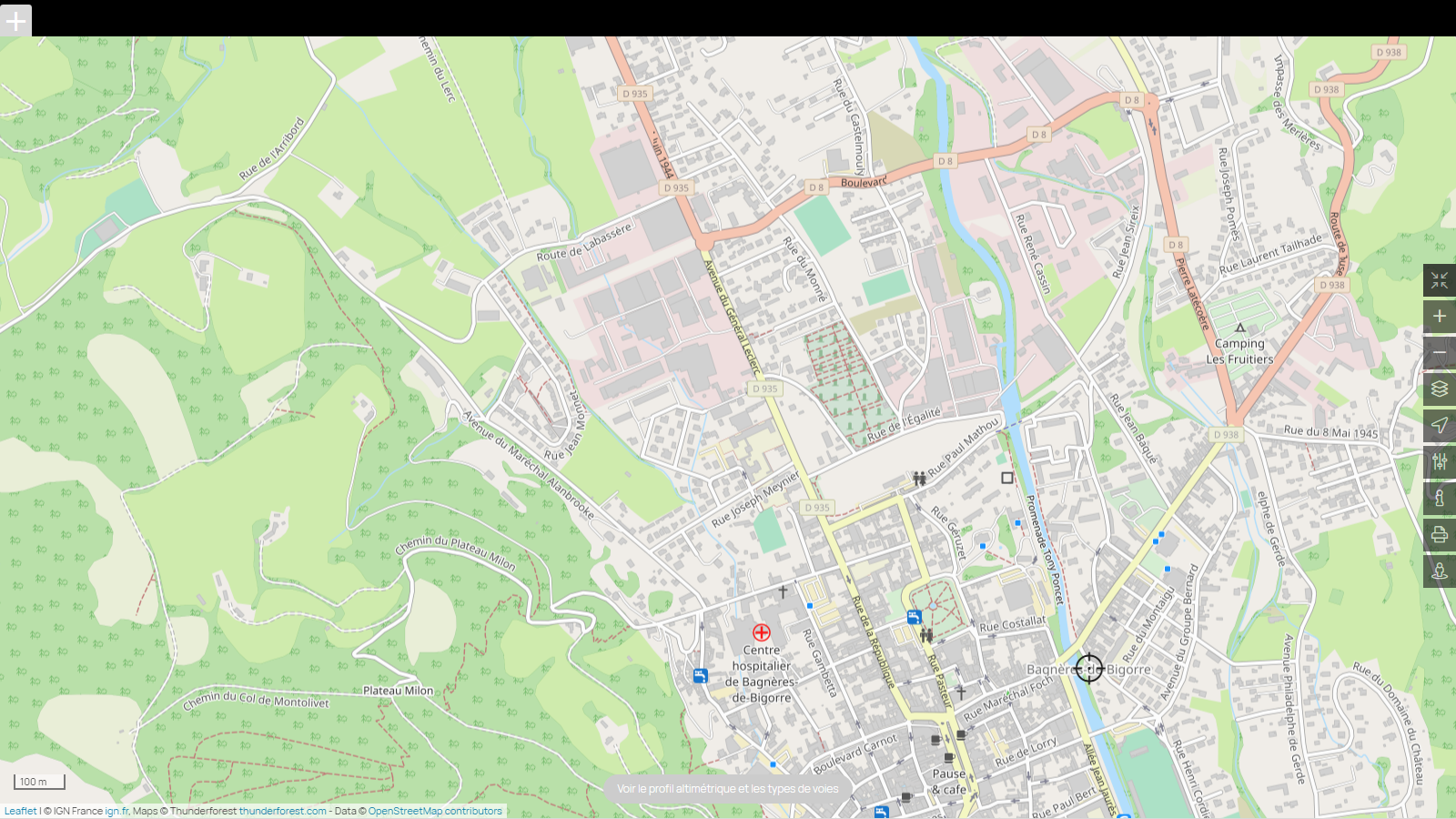 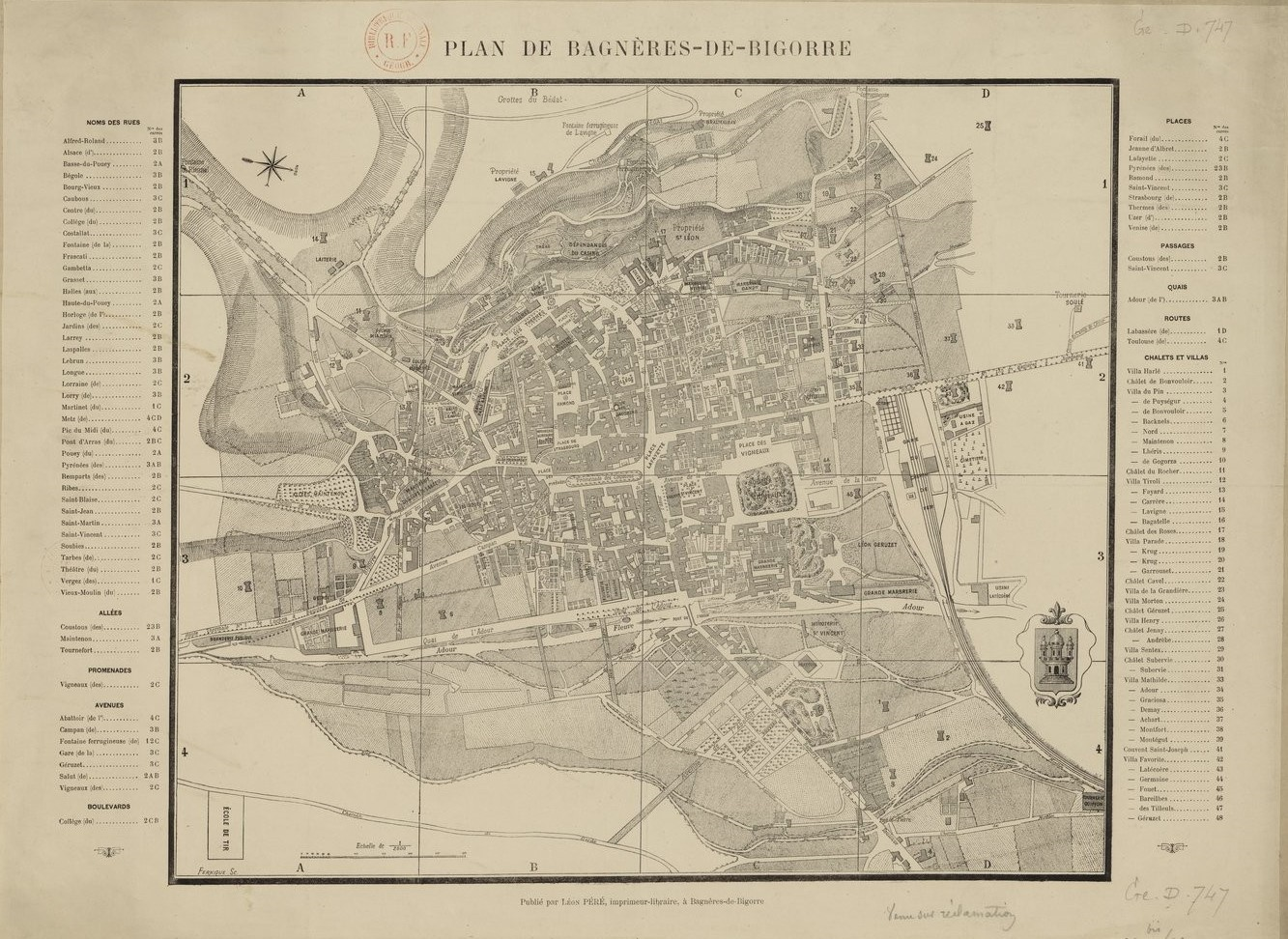 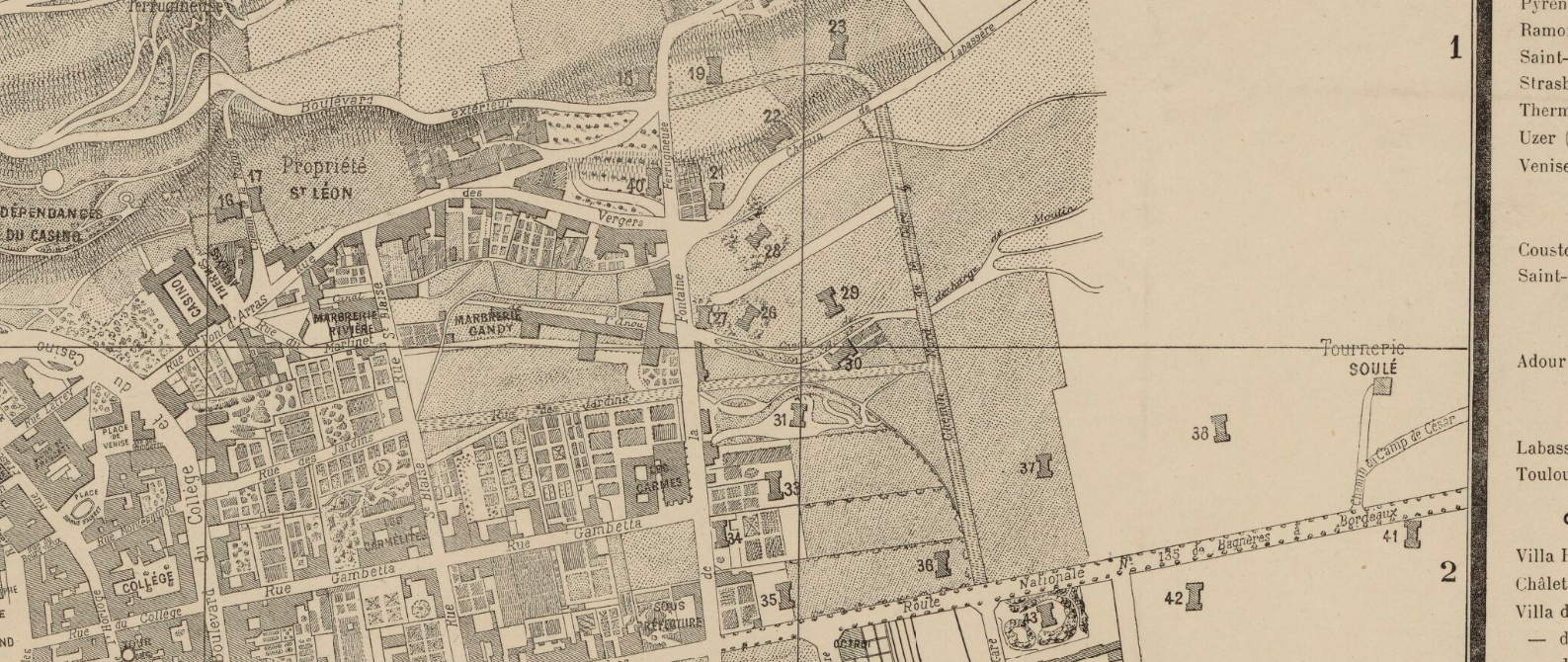